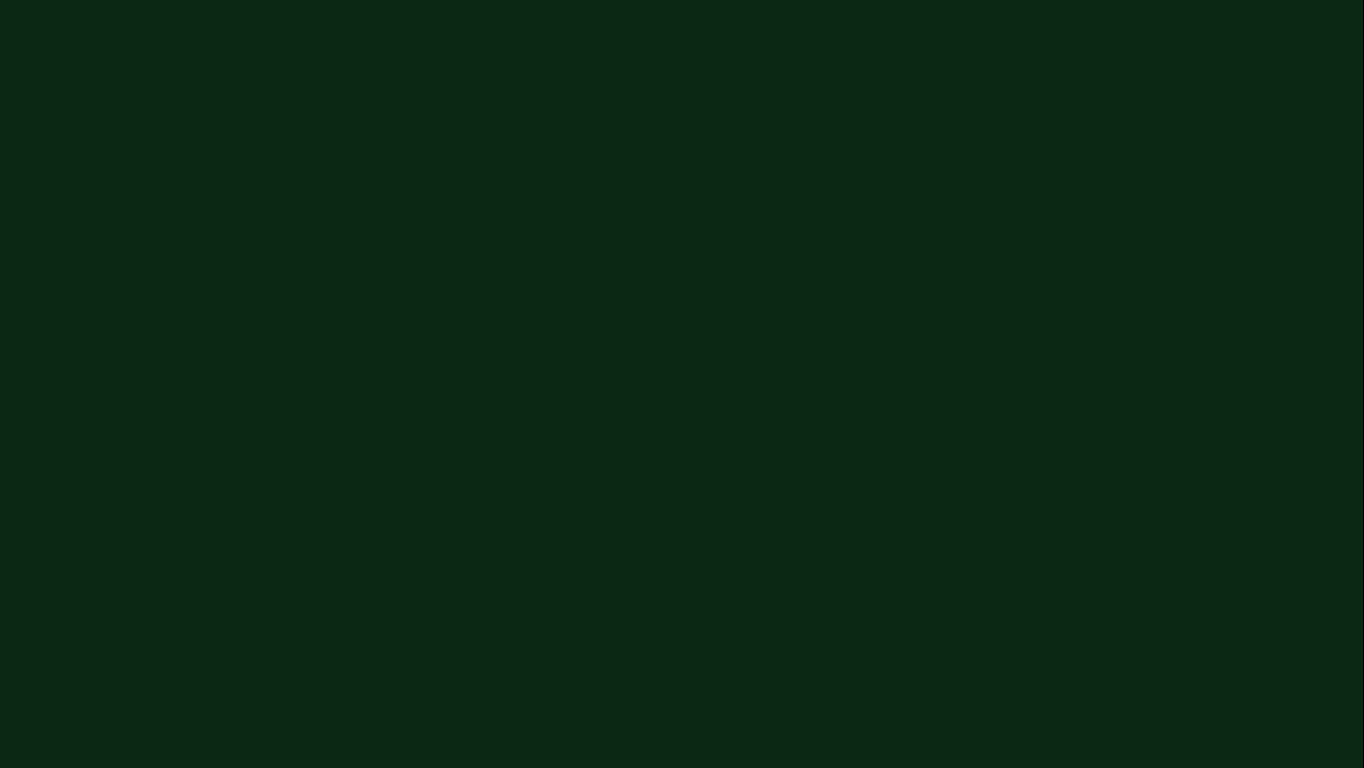 空中课堂—八年级数学
第十九章 一次函数复习课
授课教师：董伟
教师简介：中学一级教师，邯郸市优秀班主任，邯郸市数学优质课比赛一等奖，
河北省数学优质课比赛二等奖
邯郸市第二十五中学
1.一辆汽车以60 km / h的速度行驶，行驶的路程s（km）与行驶时间t（h）之间的关系式为s=60t，其中变量是（   ）.
     A.速度与路程     B.速度与时间     
     C.时间与路程     D.速度、时间、路程
C
解析式
D
2.下列曲线中，不能表示y是x的函数的是（   ）.
图象
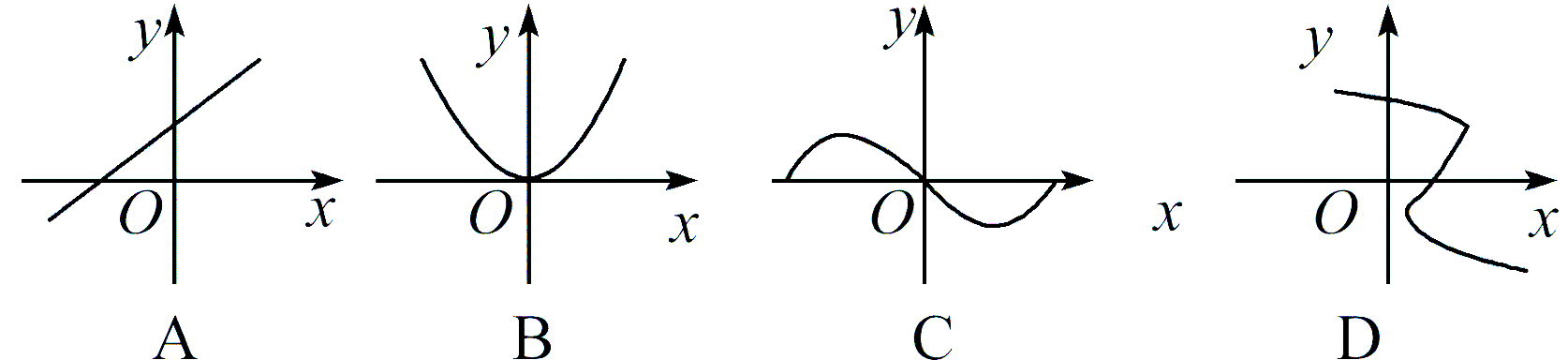 在一个变化过程中，如果有两个变量x与y,并且对于x的每一个确定的值，y都有唯一确定的值与其对应，那么x叫做自变量，y是x的函数.
列表
解:
一次函数：（1）、（4）
正比例函数：（1）
4.写出图中直线l所对应的函数表达式.
（1，3）
y
3
解:
2
1
o
l
x
3
1
-1
2
-1
B
y
1
o
x
某些现实问题中变量之间相互联系
函数
建立数学模型
图象：一条直线
应用
分析:
A
y
x
o
变式训练
A
分类讨论:
     k>0      或       k<0
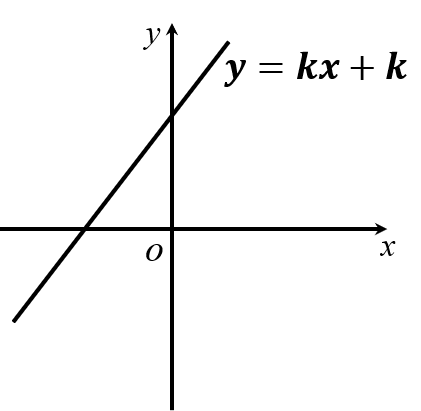 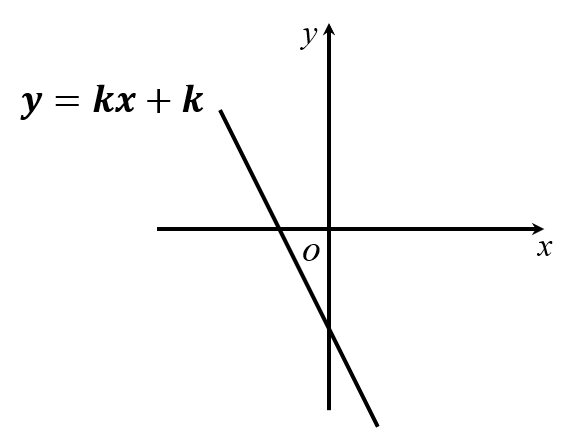 A.
B.
y
y
y
y
x
x
x
x
o
o
o
o
C.
D.
典例分析
例2:已知一次函数的图象过点（-2，2）和点（1，8），求这个一次函数的解析式.
解:
设一次函数解析式为
               y=kx+b(k≠0)
因为函数图象过点（-2，2）和
点（1，8），所以
待定系数法
-2k+b=2
        k+b=8
解方程组得         k=2
                               b=6
这个一次函数的解析式为
                   y=2x+6
变式训练
分析：
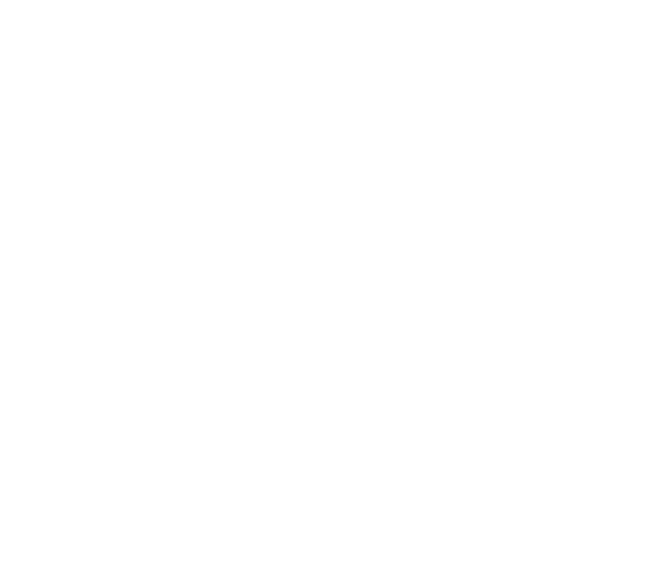 b=3
     k+b=2
解方程组得         k=-1
                               b=3
方法归纳
待定系数法的一般步骤：
1、设出含字母系数的解析式；
2、根据已知条件列出方程组；
3、解这个方程组，求出待定系数的值；
4、写出解析式.
典例分析
2
y
x
o
典例分析
解:
y
x
o
典例分析
y
（3）
N（4，4）
M（3，2）
o
x
所以  5<b<8
方法归纳
思维拓展
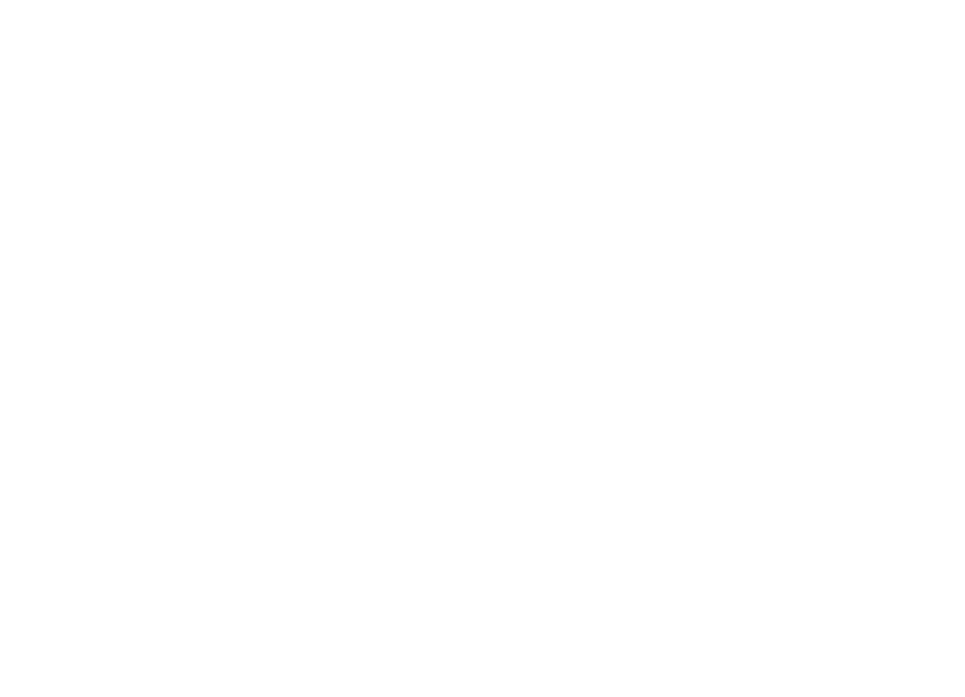 思维拓展
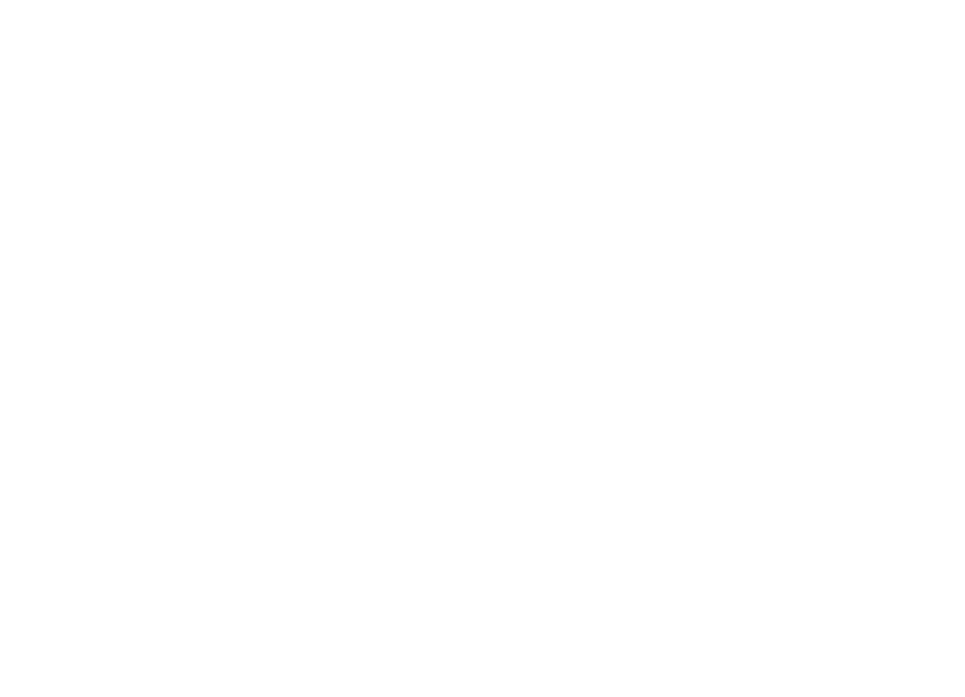 （m，4）
解：（1）
设正比例函数解析式为y=ax（a≠0）
因为点C（2，4）在直线y=ax上，所以a=2
所以l2的解析式为：y=2x
思维拓展
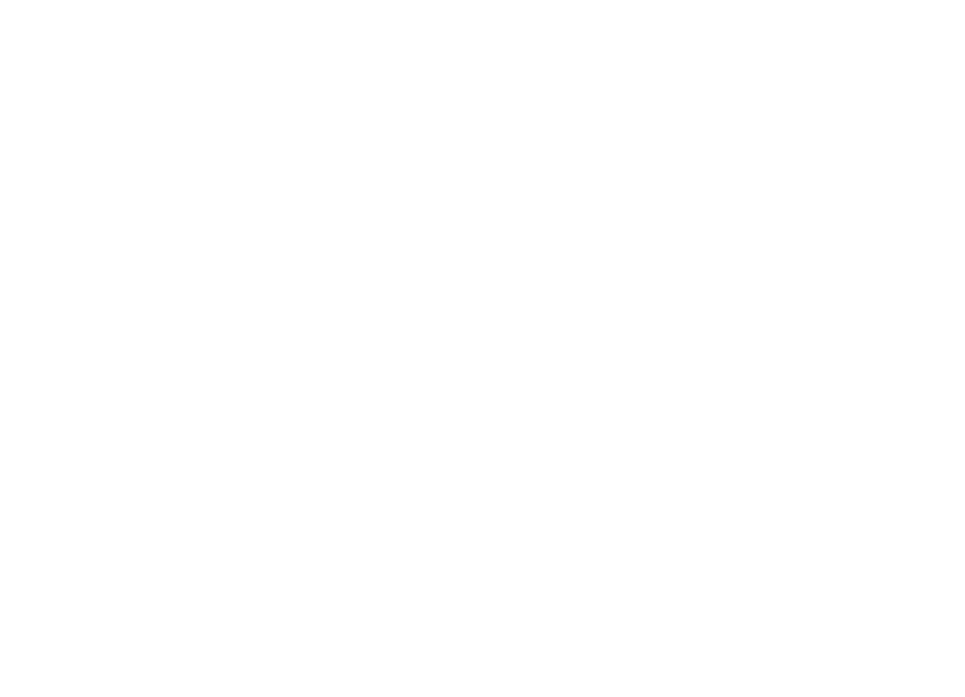 （2）求S△AOC﹣S△BOC的值；
解:
（2，4）
过点C做CD⊥x轴，垂足为点D，CE⊥y轴，垂足为点E
E
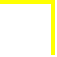 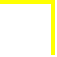 D
思维拓展
（3）一次函数y=kx+1的图象为l3，且l1，l2，l3不能围成三角形，直接写出k的值．
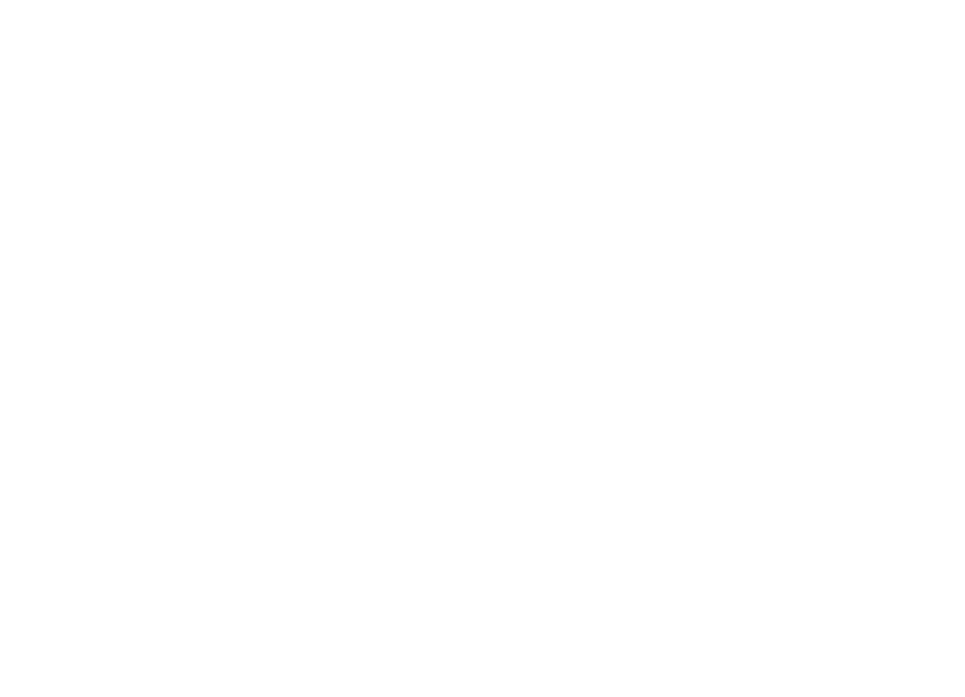 （3）
（2，4）
方法归纳
总结归纳
作业布置
课本第107页
       第3题、第4题
课本第108页
        第10题
同学们，再见！
巩固练习
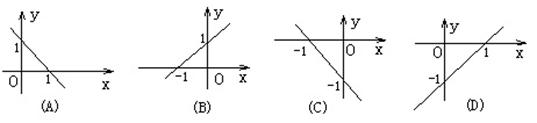 4、将直线y=2x-3向右平移2个单位，再向上平移3个单位后，所得的直线的解析式为________.